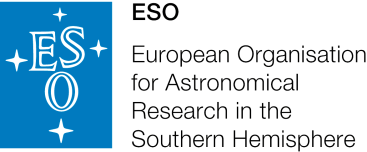 The Millikelvin Challenge—Cryogenic Control with Industrial PLCs
Roland Reiss, Sebastian Deiries
2013-10-08, Roland Reiss & Sebastian Deiries, Scientific Detectors Workshop, Florence, Italy.
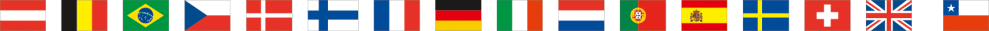 Cryogenic Controller
Beckhoff Programmable Logic Control (PLC)
EtherCAT field bus (100Mbit/s)
24 bit analog input modules
24V/4A PWM outputs
Features
Precision temperature measurement
Graphical User Interface
Sensors
PT100..PT1000 RTDs
LakeShore Cernox RTDs
LakeShore DT-670 Si diodes
Edwards WRG (vacuum)
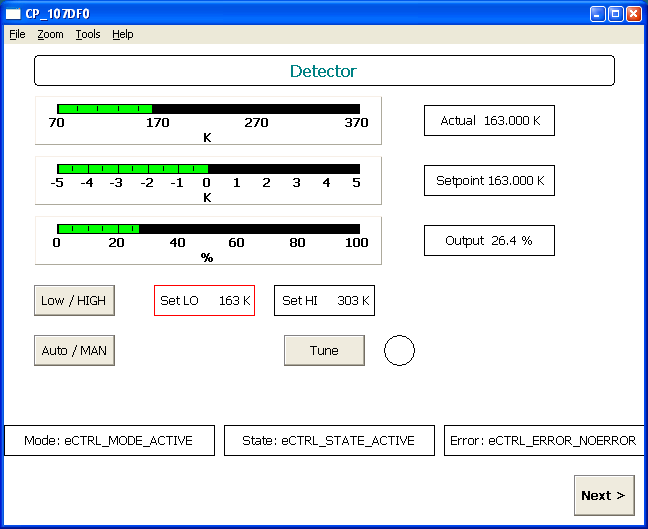 Graphical User Interface
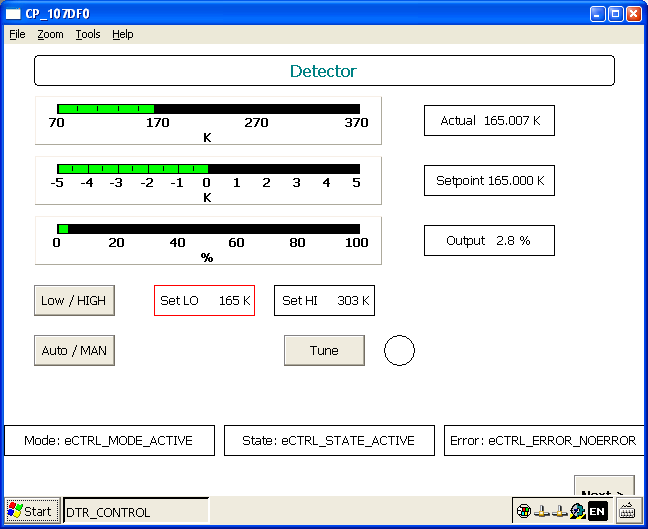 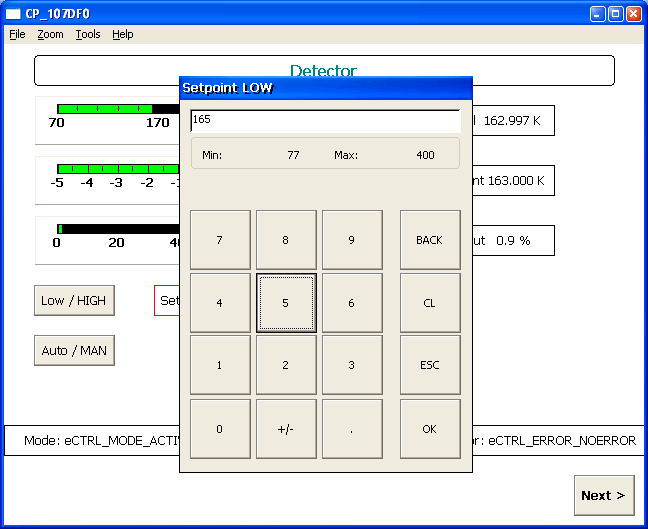 Cryogenic Controller
Performance
Temperature resolution	
PT100: 10mK
Cernox: <1mK (at 160K)
Temperature accuracy
Only limited by vendor calibration data
Control loop stability
± 5mK pp